Plan to attend…
Fall’22 
Thesis Info-Session
Sep. 9th  | Fri | 11 am
NOTES: 

Registered students will be given access to CANVAS course
Your attendance is required for Thesis Info-Session (virtual). 
Mentors must be WSU full-time faculty: i.e., Senior lecturer, Lecturer, Professor, Assistant or Associate Professor.
Search for faculty (mentor) using the search feature located on WSU’s home page.
2
1
3
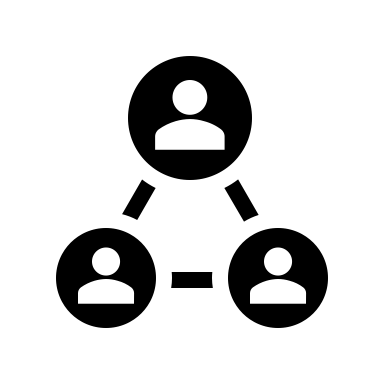 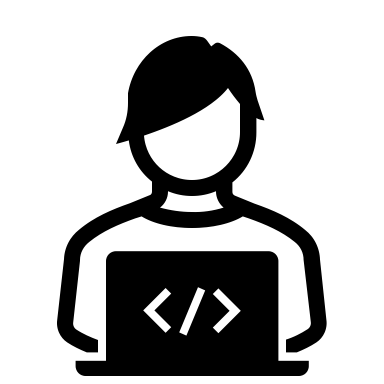 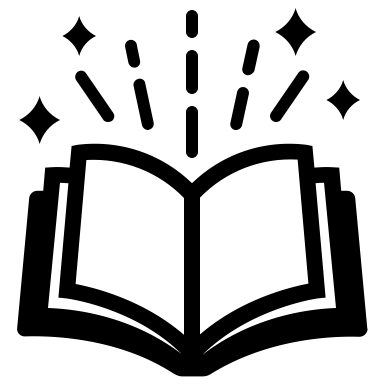 Prior to the Fall semester of your Senior-year request an override to register for your thesis course>


For an OVERRIDE click: 
https://forms.wayne.edu/61c1f2147e7f4/
Identify a WSU Faculty to mentor you for the duration of your project.  
Suggestion:
Think about past classes where faculty was engaging, interesting and exciting. Reach out to that faculty and ask about availability. Having a topic before identifying a faculty can ensure they have knowledge in that subject area.
Discuss with your Faculty the topic/question/project that you want to answer or expand.
Suggestion:
Typical projects may include Literature Review, Research paper, or other approved creative projects.
HON 4998
Steps to Crafting A Thesis Project!
3
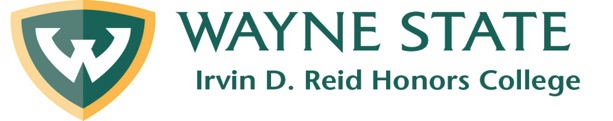 HON 4998 Thesis Project – Senior Level Course
For questions, contact:  Aundra Freeman  |  E: at3990@wayne.edu